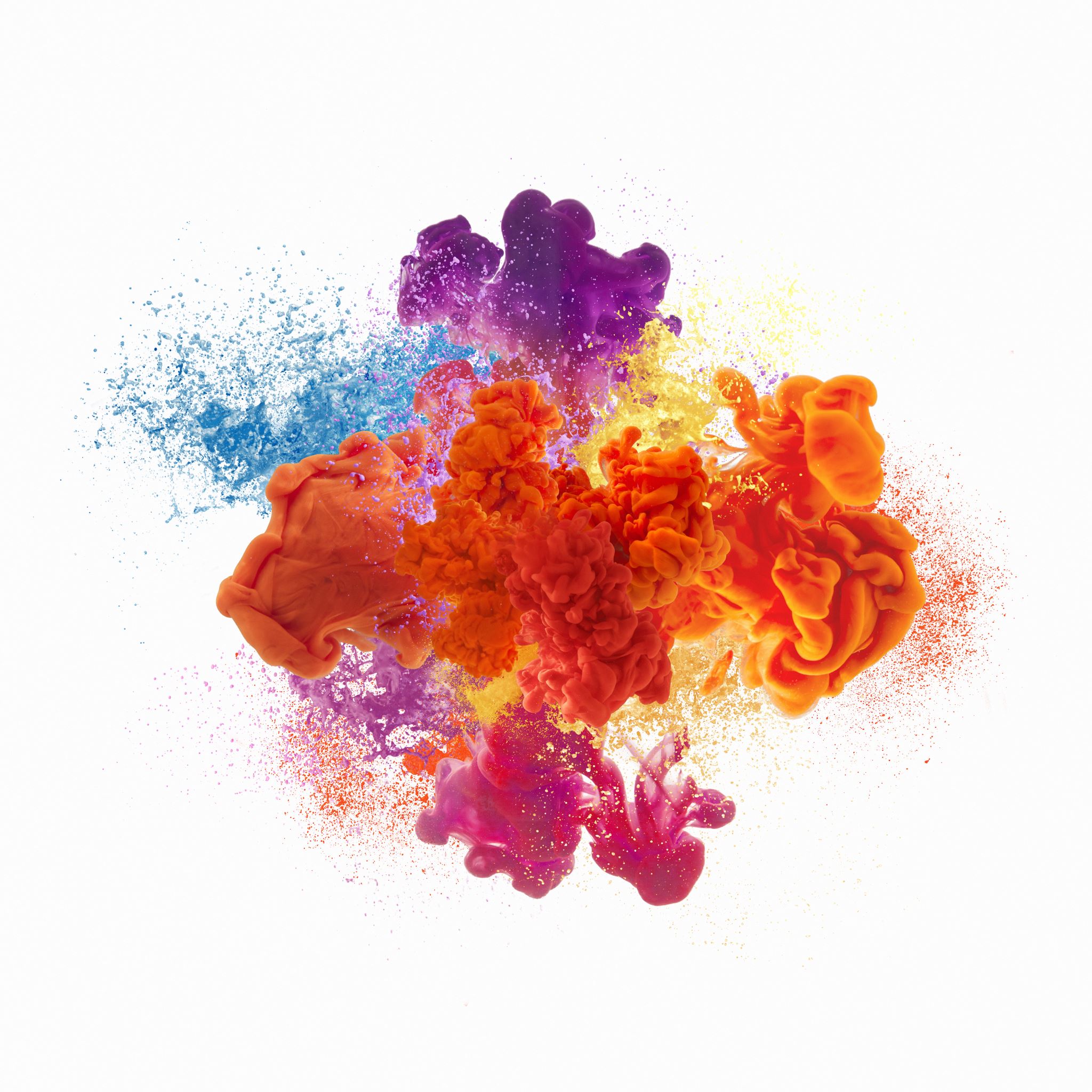 Mixtures
Chapter 1 Section 1
Pure Substances
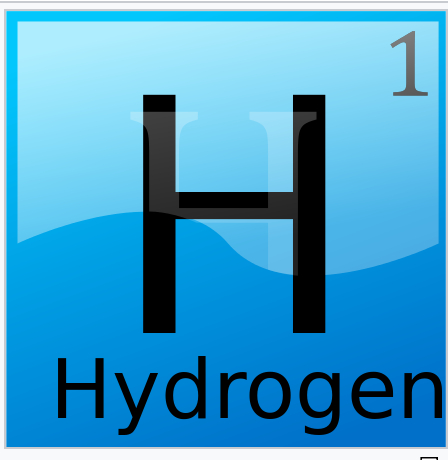 Has a specific composition and specific set of properties
Every sample has the same ratio of atoms
Example:
Elements  (Hydrogen)
Compounds  (H20)
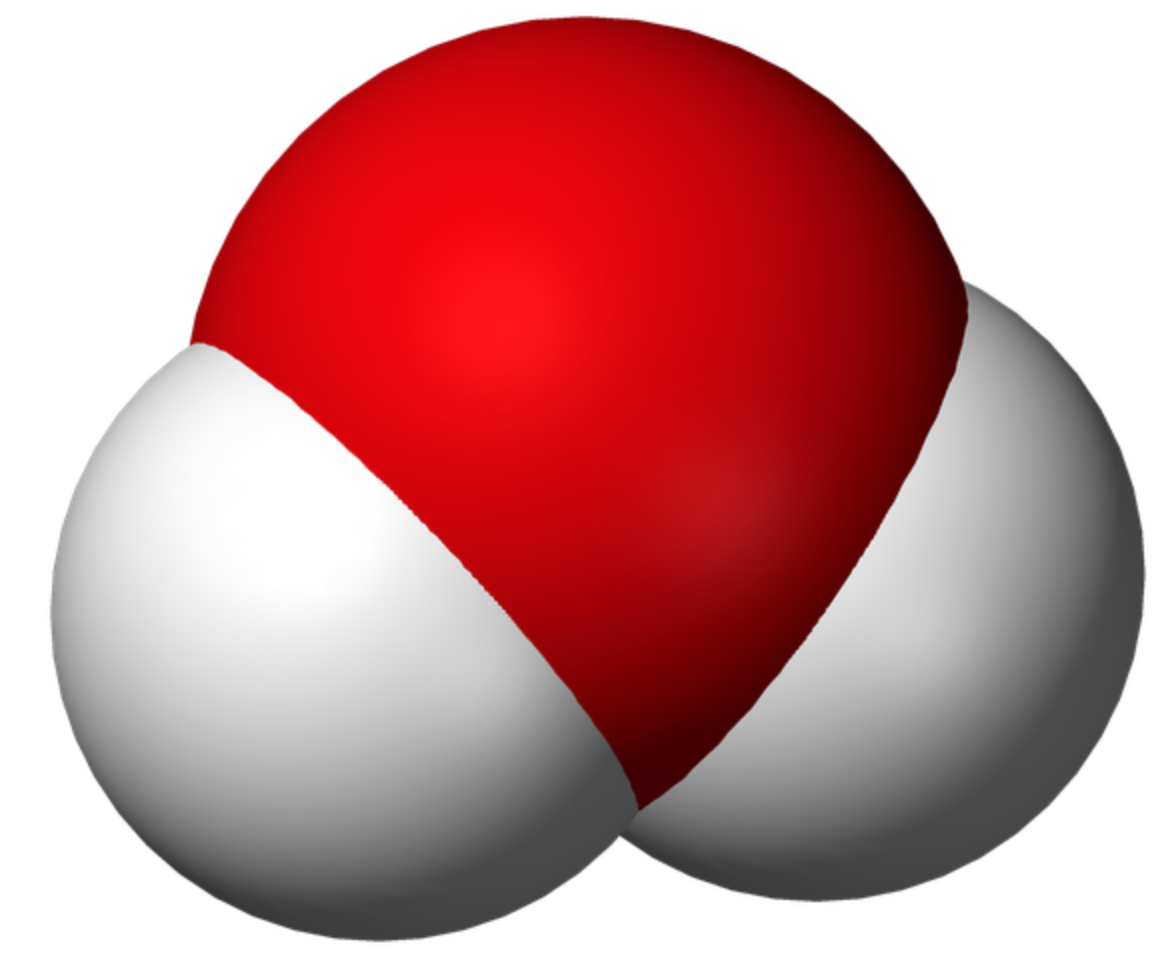 H2O
Pure Substances:  Salt
Evaporated Sea Salt
Underground Sea Salt
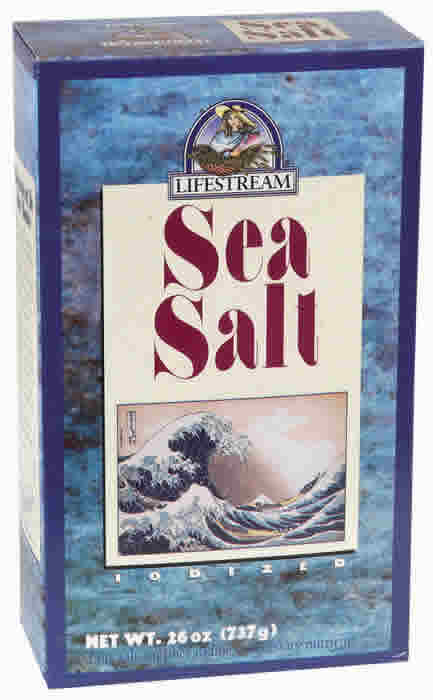 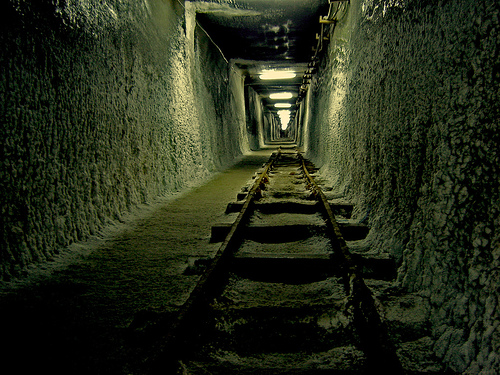 NaCl
NaCl
1:1
1:1
Crystal
Clear/White
Melts at 801ºC
Crystal
Clear/White
Melts at 801ºC
Mixtures
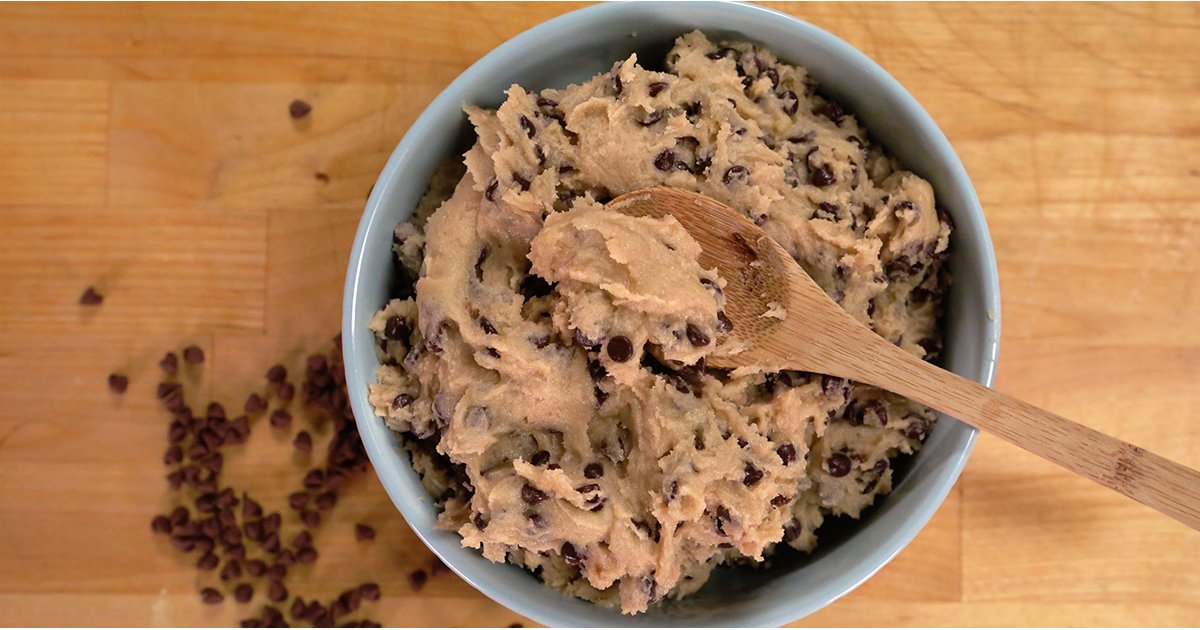 Most things in the world are not pure, instead they are mixtures
Matter made of two or more pure substances that are not  chemically combined
Mixtures
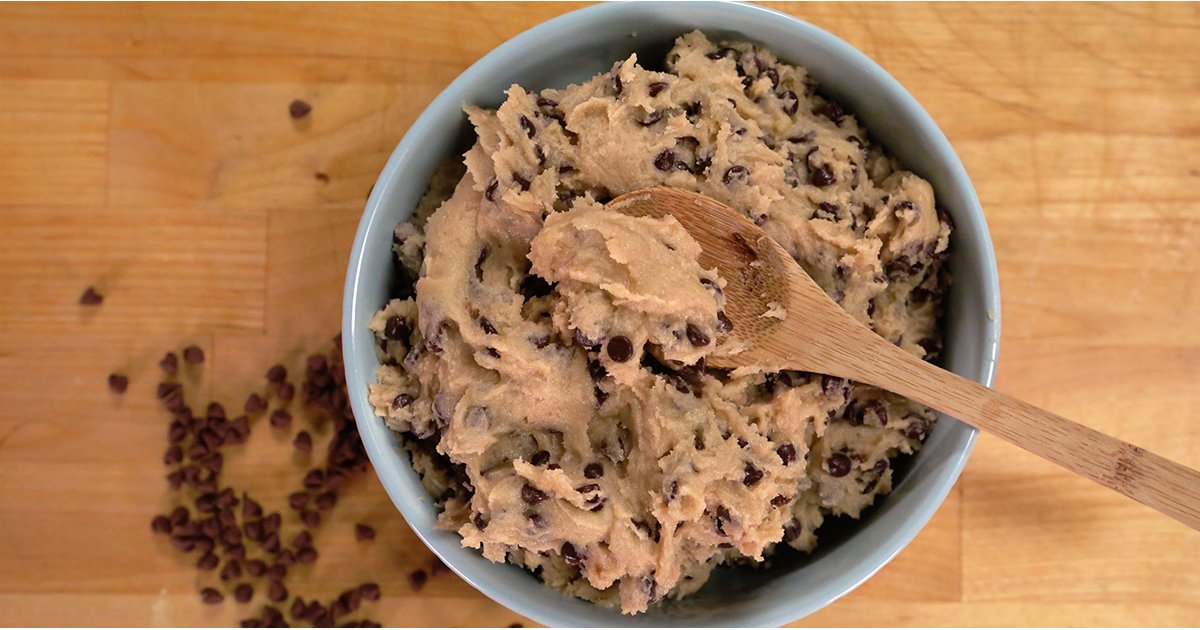 Usually easy to separate  into its components
Each pure substance in a mixture keeps its own properties
The parts of a mixture are not combined in a set ratio
Separating Mixtures
Mixtures can easily be separated by magnetic attraction, filtration, distillation, and evaporation.
Activity 
How could you separate the mixture of sand and iron?
Two Types of Mixtures:Heterogeneous
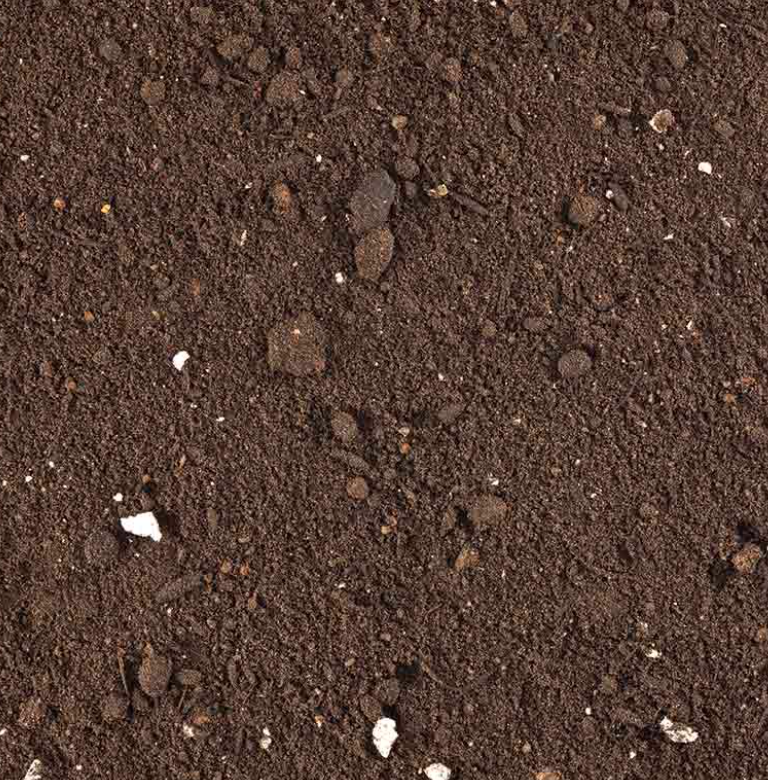 You can see the different parts
Example:  Soil and cookie Dough
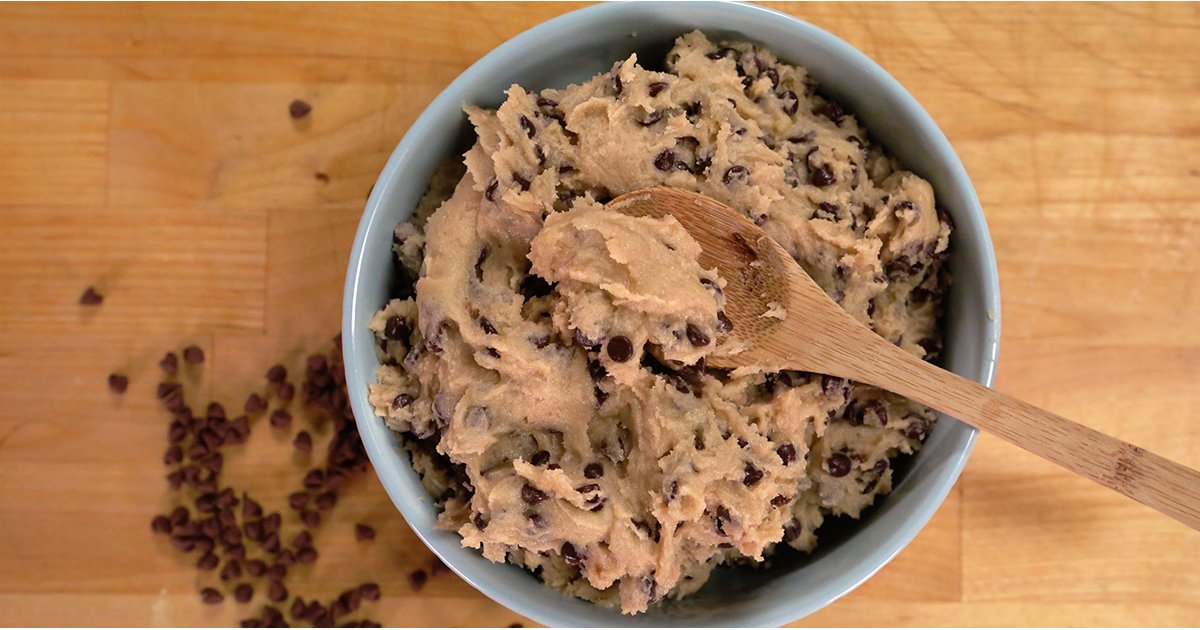 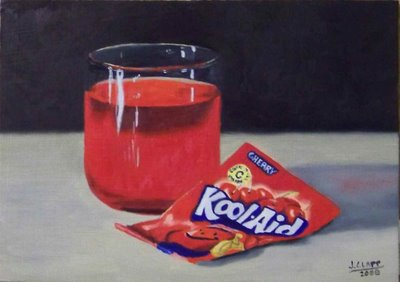 Two Types of Mixtures:Homogeneous
Evenly mixed so that you can’t see the different parts (uniform)
A solution
Example:
Sugar dissolving in water
Nitrogen dissolving in oxygen
Copper  dissolving in zinc (Brass)
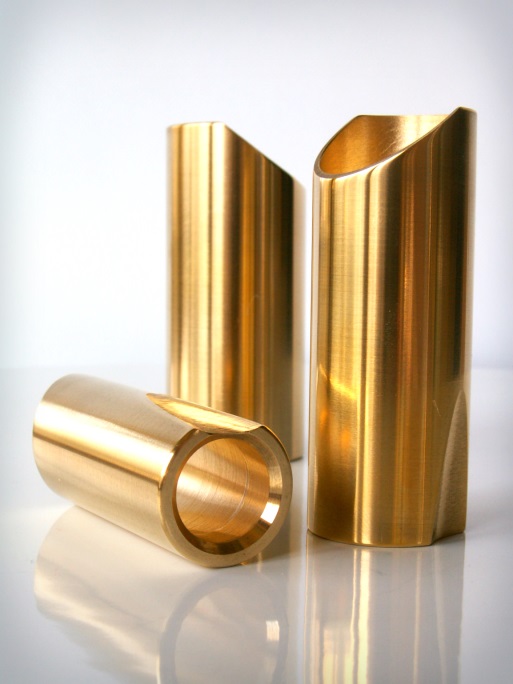 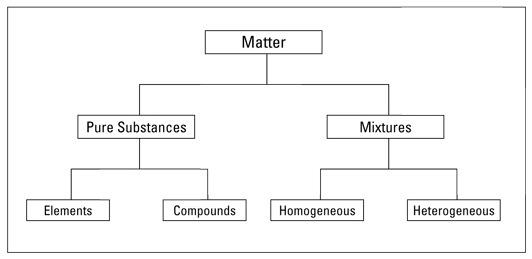 What’s what?  Pure Substance or Homogeneous Mixture or Heterogeneous Mixture
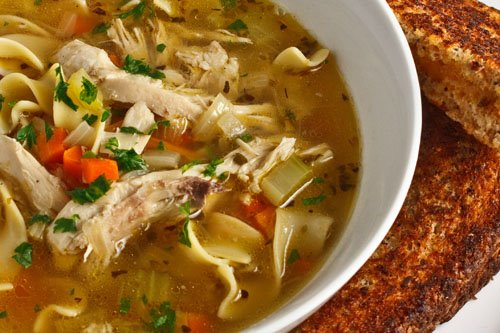 Chicken soup
What’s what?  Pure Substance or Homogeneous Mixture or Heterogeneous Mixture
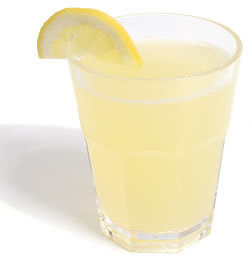 Chicken soup
Lemonade
What’s what?  Pure Substance or Homogeneous Mixture or Heterogeneous Mixture
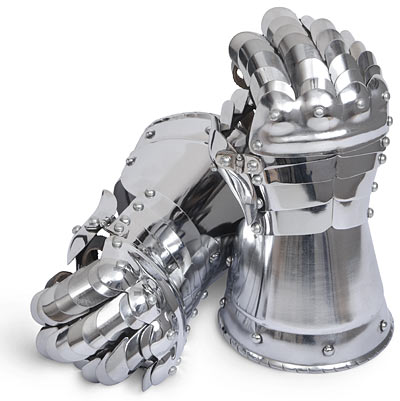 Chicken soup
Steel
What’s what?  Pure Substance or Homogeneous Mixture or Heterogeneous Mixture
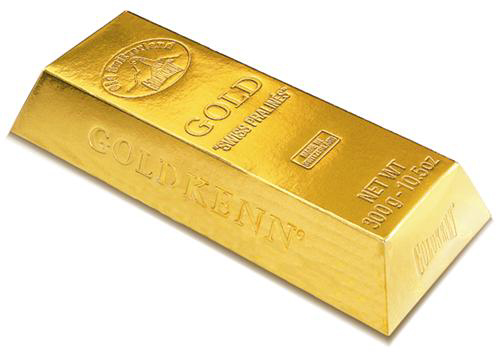 Chicken soup
Gold
What’s what?  Pure Substance or Homogeneous Mixture or Heterogeneous Mixture
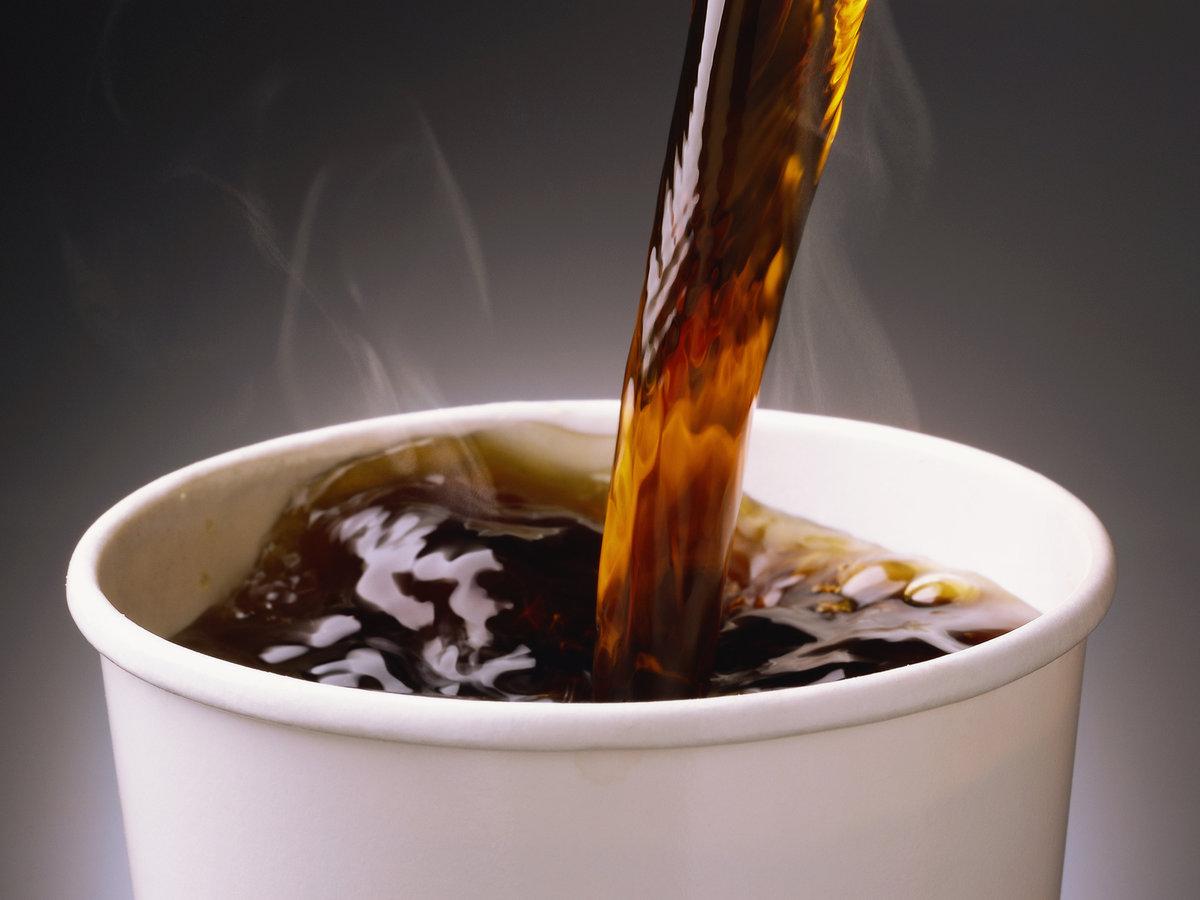 Chicken soup
Coffee
What’s what?  Pure Substance or Homogeneous Mixture or Heterogeneous Mixture
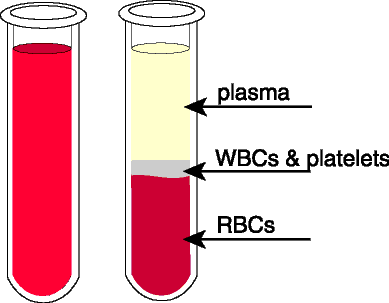 Chicken soup
Blood
What’s what?  Pure Substance or Homogeneous Mixture or Heterogeneous Mixture
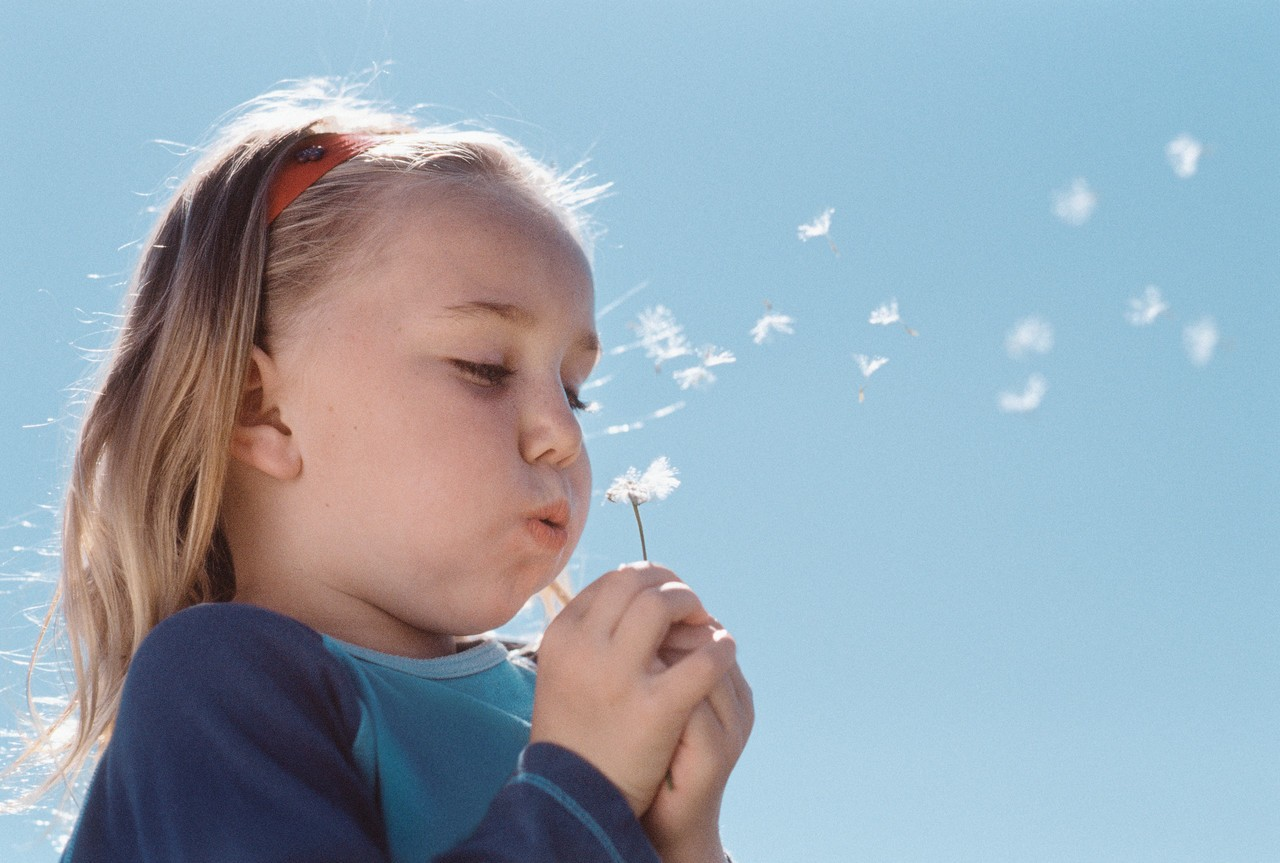 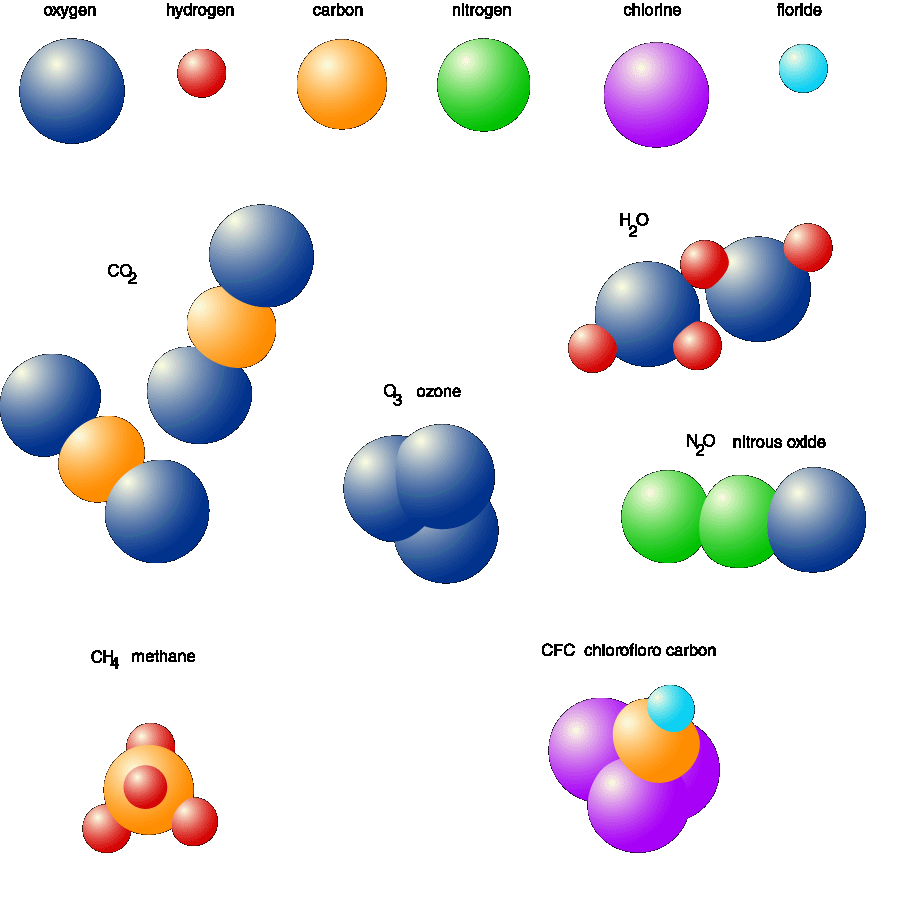 Air
What’s what?  Pure Substance or Homogeneous Mixture or Heterogeneous Mixture
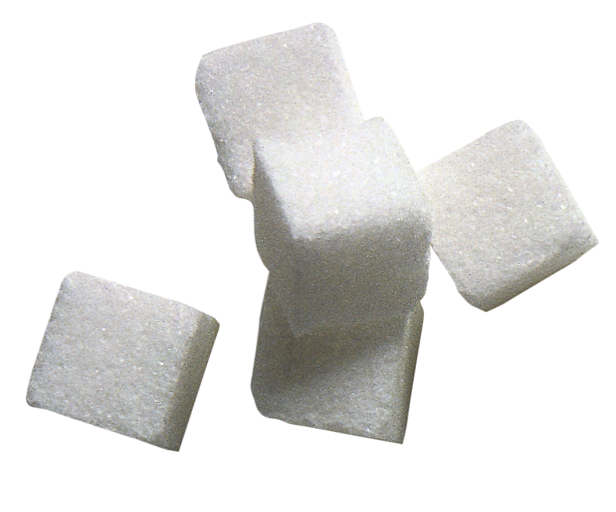 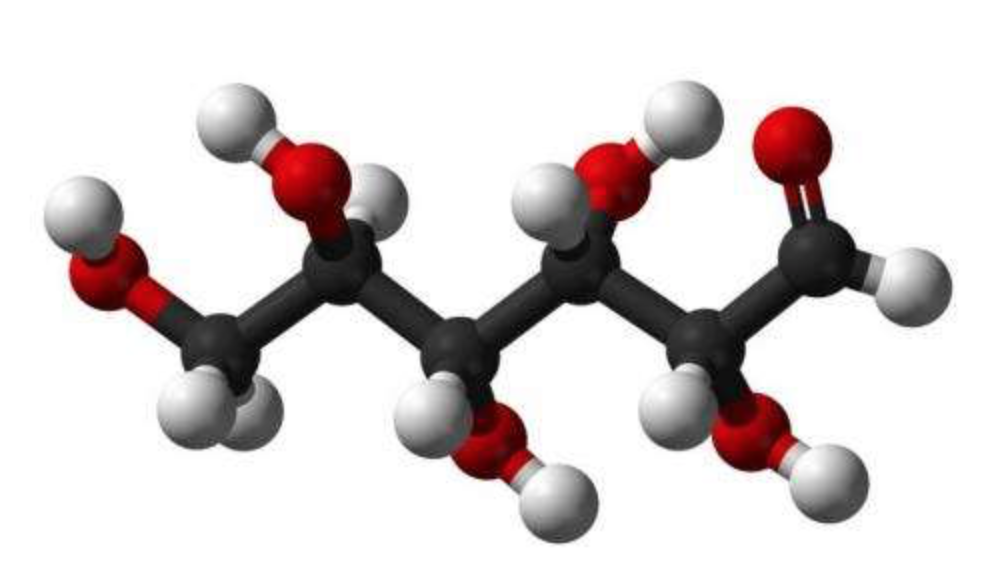 Chicken soup
Sugar
What’s what?  Pure Substance or Homogeneous Mixture or Heterogeneous Mixture
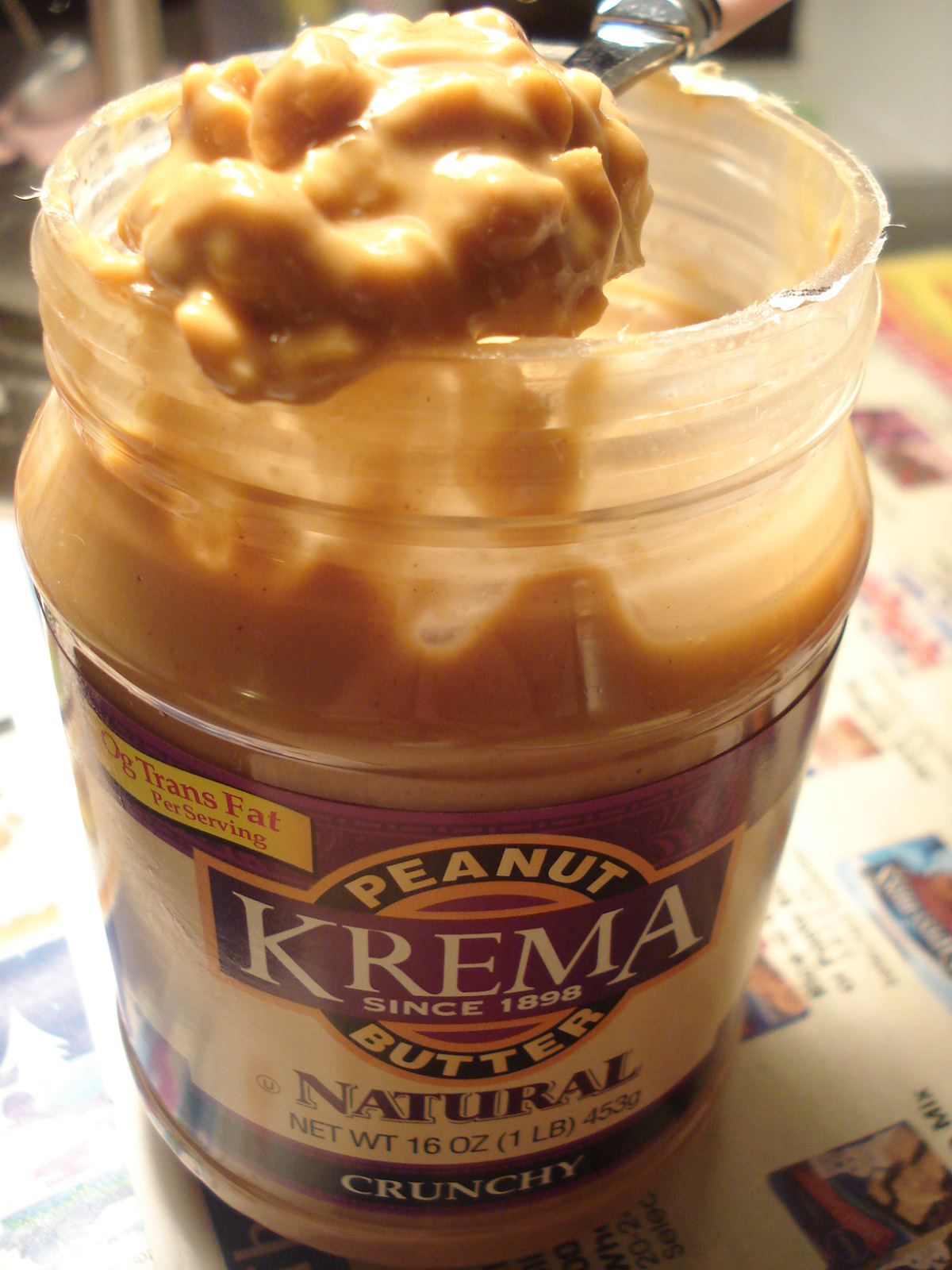 Chunky Peanut Butter
Chicken soup